Shortest Paths (Chapter 4)
Acknowledgement
I have used some slides from:

http://web.stanford.edu/class/archive/cs/cs161/cs161.1138/
http://www.cs.sfu.ca/CourseCentral/225/johnwill/schedule.html
This chapter is about shortest paths.
The length of a path P (denoted |P|) in a graph is the number of edges in the graph.
A shortest path between u and v is a path P where    |P| ≤ |P’| for any path P’ from u to v.
The distance between two nodes u and v in a graph is the length of the shortest path, denoted by d(u,v).
An application: Six degrees of separtion
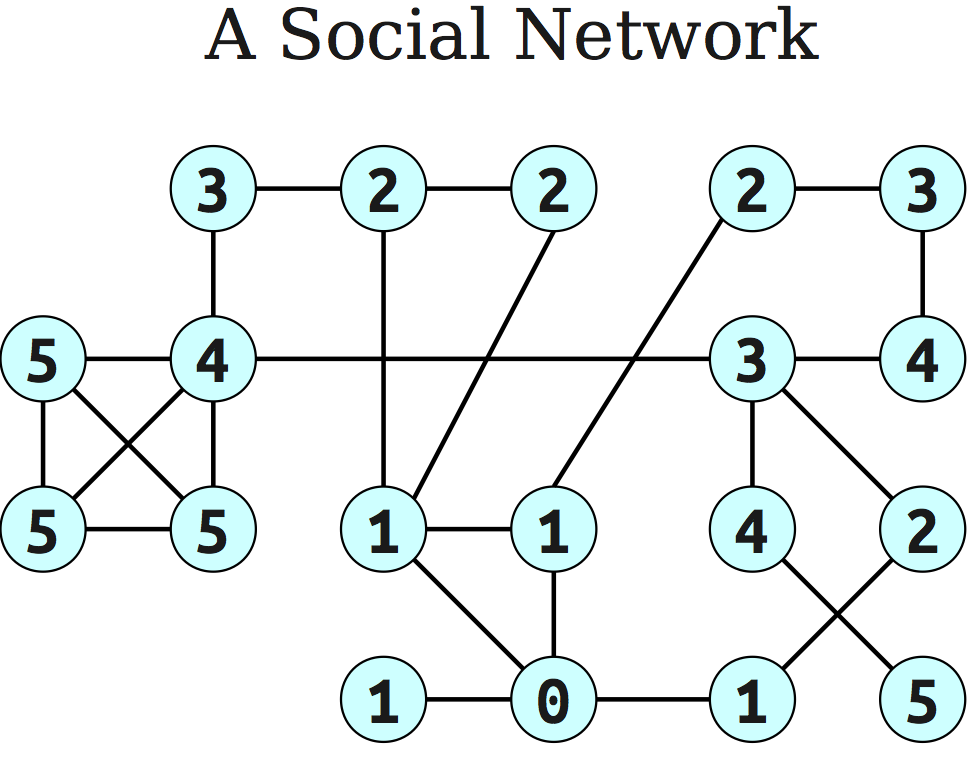 Source node
The numbers on nodes indicate the distances of the nodes from the source node.
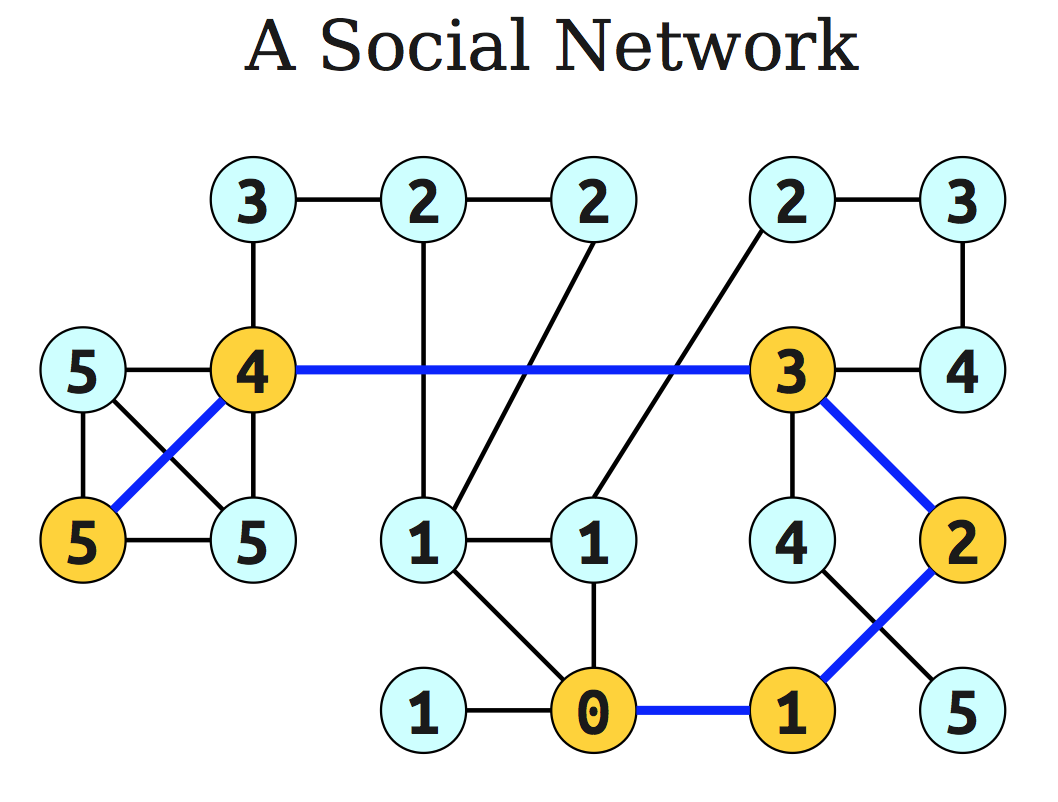 Source node
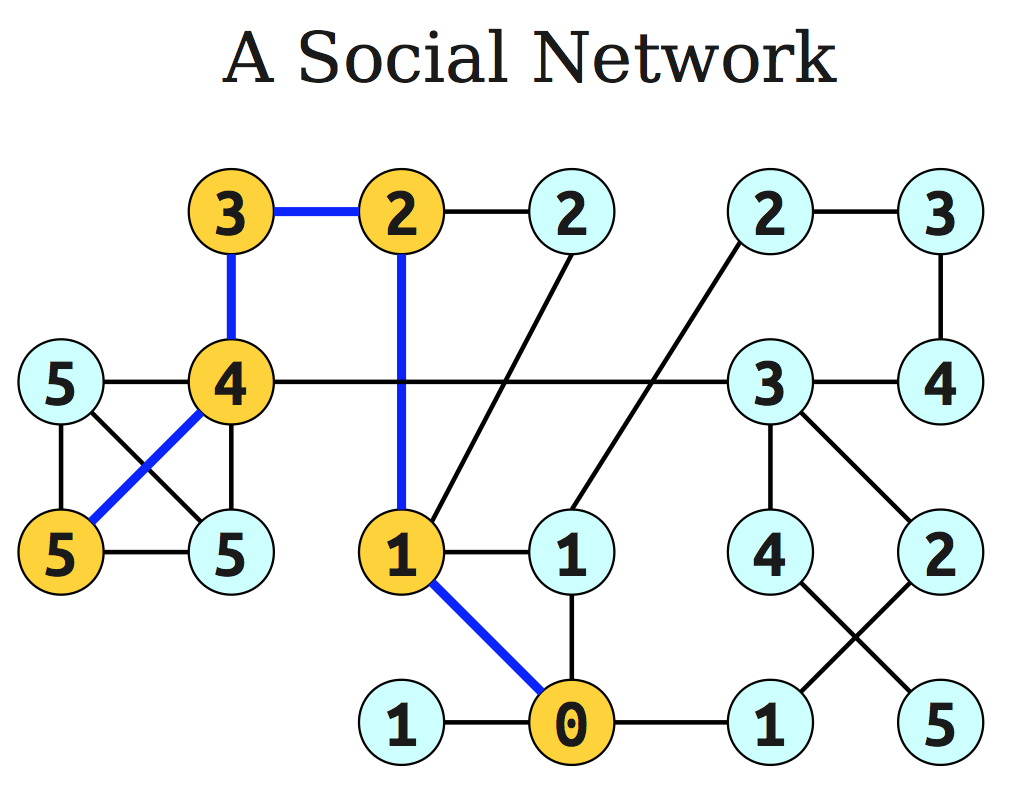 Source node
Principle of optimality: If node A lies on the shortest path from the source node S  to B then 
d (S,B) = d (S, A) + d ( A, B).
The shortest path problem
Input
A graph G=(V,E), which may be directed or undirected.
A start node s  V.
Output
A table dist(v), where dist(v) = d(s,v) for any v  V.
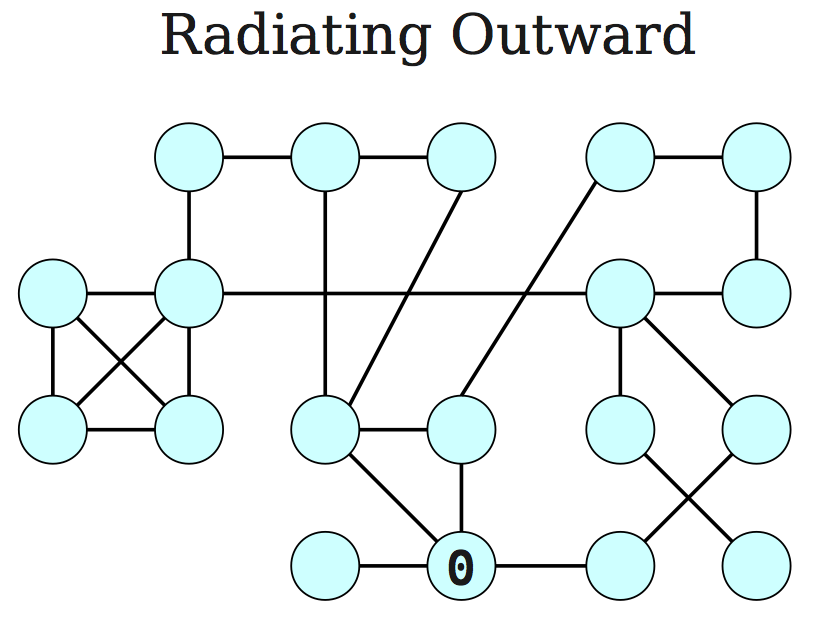 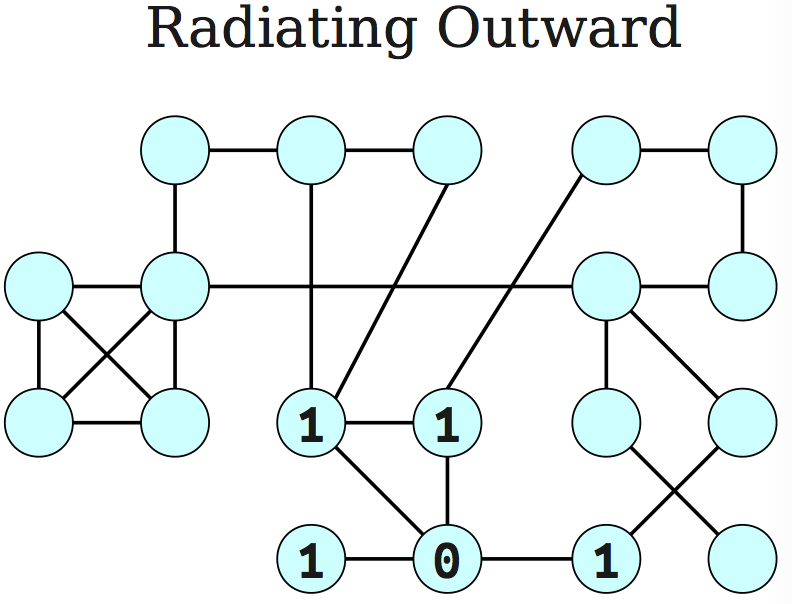 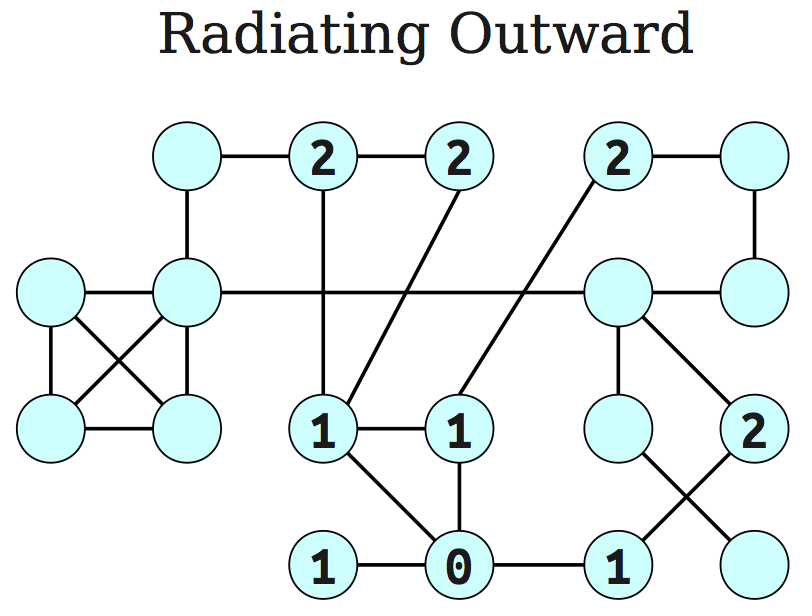 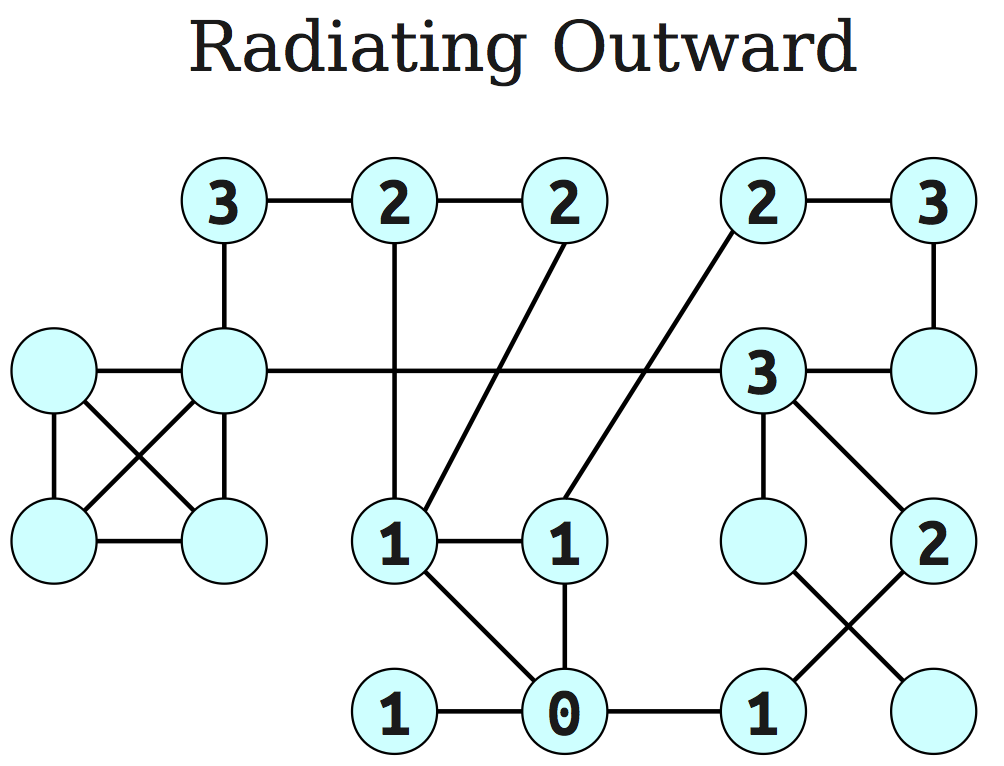 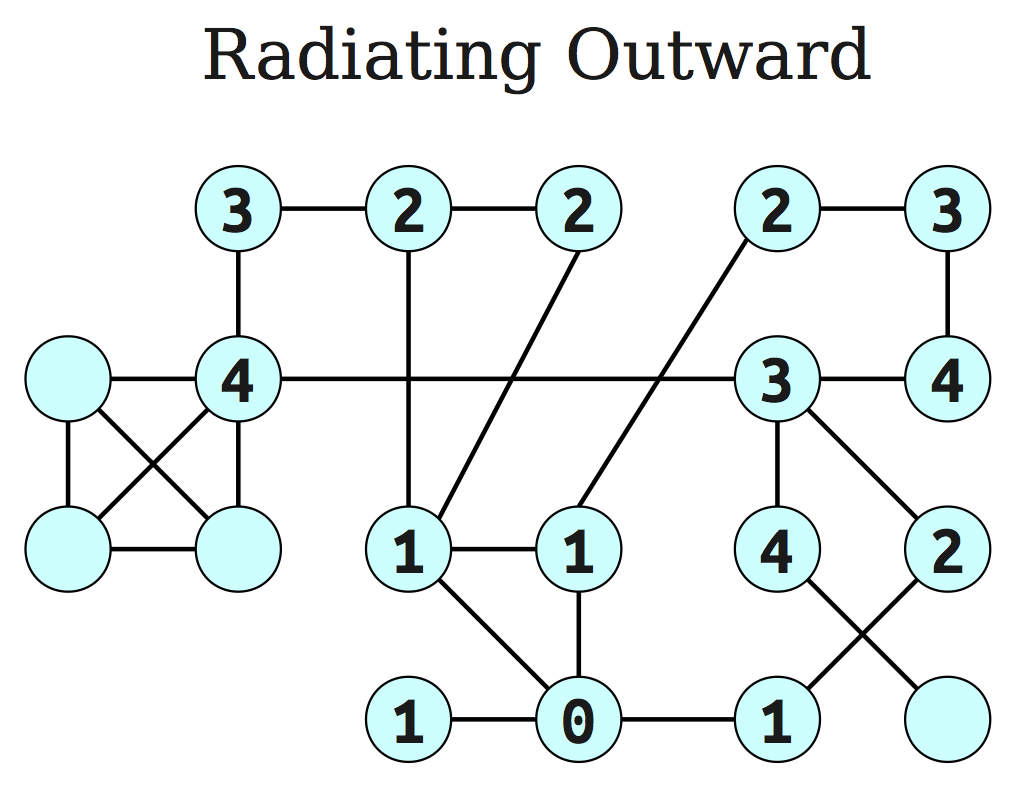 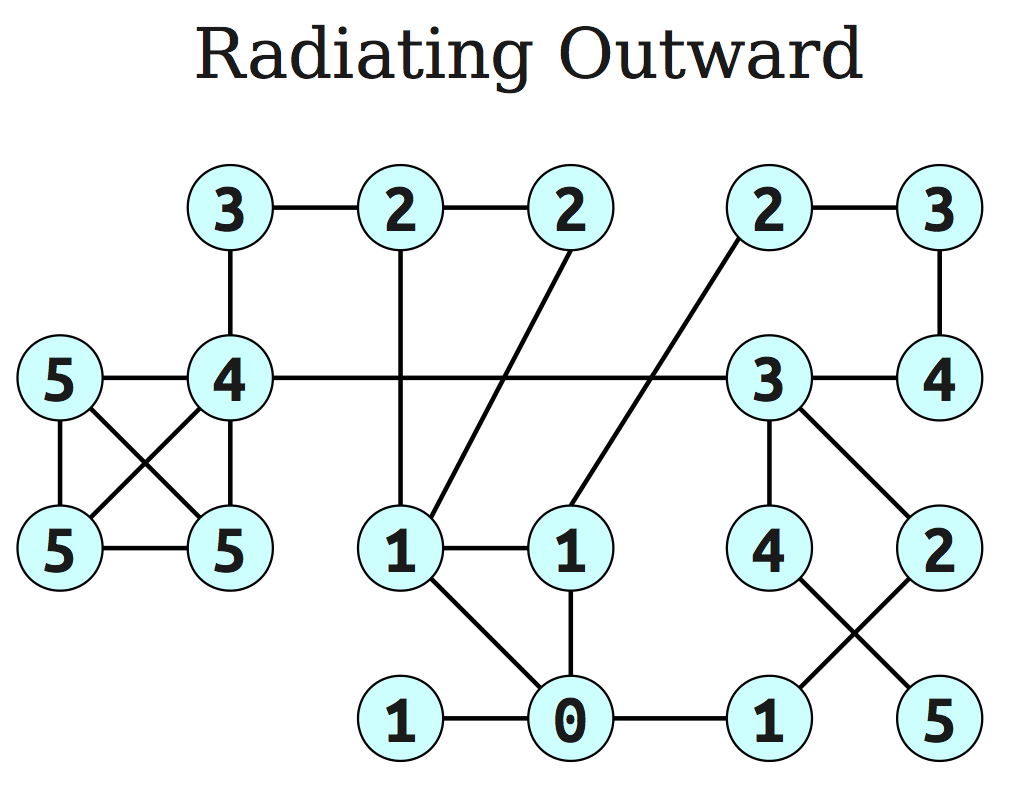 General Idea
Proceed outward from the source node s in ``layers’’.
The first layer is all nodes of distance 0.
The second layer is all nodes of distance 1.
The third layer is all nodes of distance 2.
etc.
This gives rise to breadth-first search.
Breadth-first search
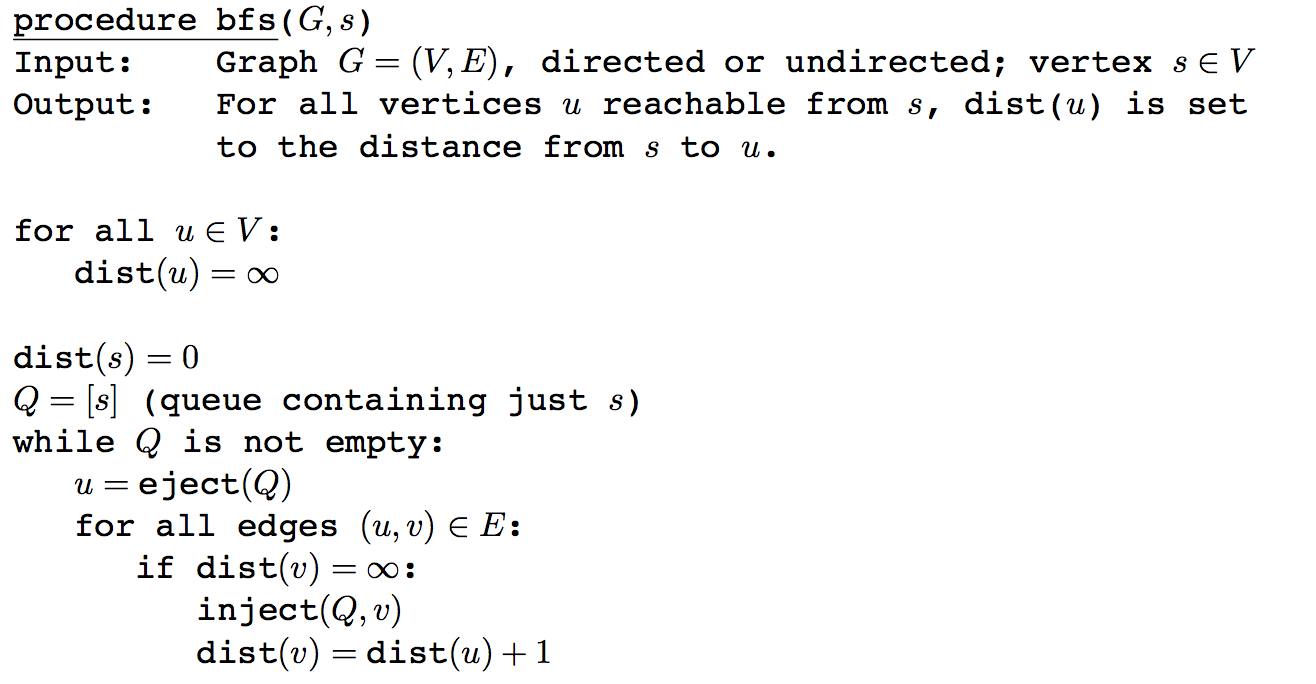 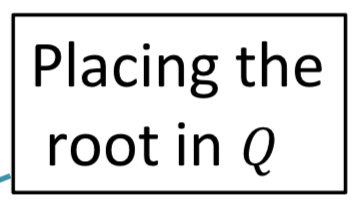 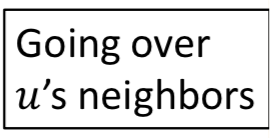 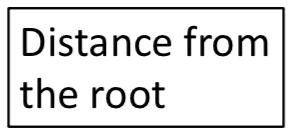 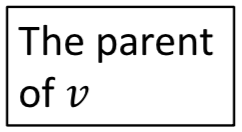 parent(v) = u
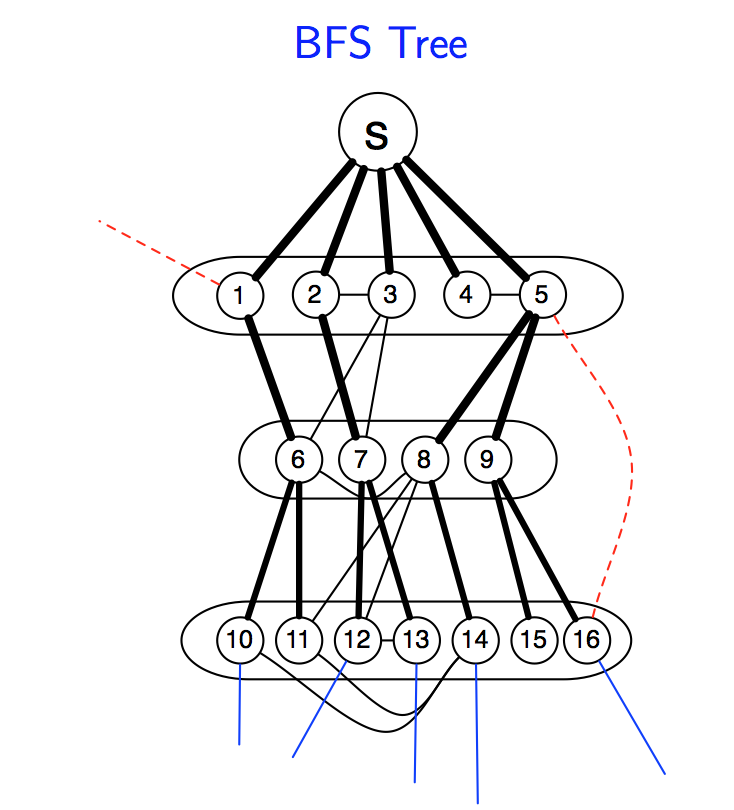 We keep only edges (thick ones) that correspond to parent field of some vertex.
Using the parent values
Using the parent values (π), how can we find a shortest path between s and v?
                      v, π[v], π[π[v]], …, s
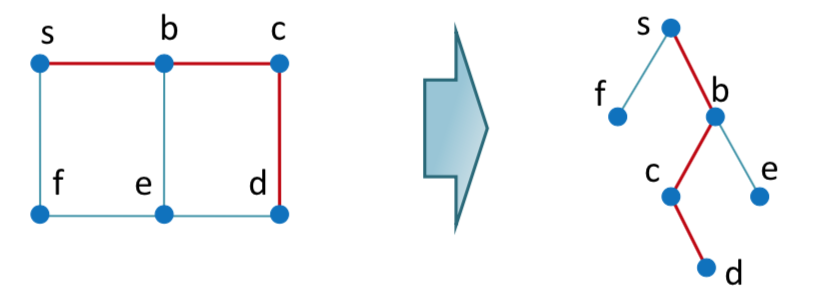 Correctness of BFS
We have developed the basic intuition behind BFS.
We need a proof that it faithfully executes the intuition.
Let S be the set of nodes whose distances from the source node s is known, i.e. dist[s,u] for all u in S is known.
Pick up a node v which is not an element of S, minimizing dist[s,v] + 1, where (u,v) is an edge of the graph and u is an element of S.
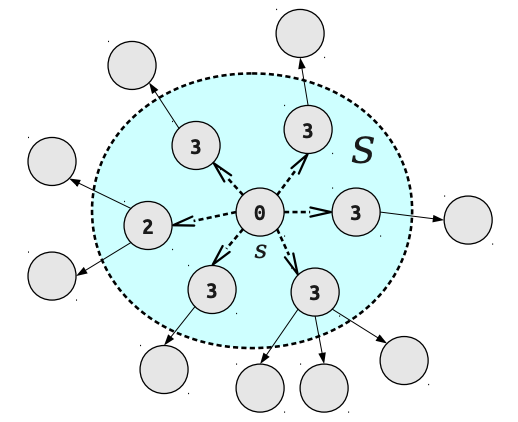 u
v
Lemma: Suppose we have shortest paths computed for nodes S ⊆ V,
where s ∈ S. Consider a node v, not in S, where (u, v) ∈ E, u ∈ S, and the quantity dist(s, u) + 1 is minimized. Then dist(s, v) = dist(s, u) + 1.
Running time analysis
The total running time is O(|V|+|E|) (why?)
Each vertex is put on the queue exactly once, when it is first encountered.
Therefore, there are 2|V| queue operations.
The rest of the work is done in the algorithm’s innermost loop. In this loop, each edge is being looked at exactly twice. 
Over the course of execution, this loop takes     O(|E|) time.
DFS vs. BFS
BFS
DFS
Input:
A graph G = (V, E) (directed or undirected)
A source vertex s  V
Idea:
Explore the edges of G to “discover” every vertex reachable from s, taking the ones closest to s first
Output:
d[v] = distance (smallest # of edges, or shortest path) from s to v, for all v  V
BFS tree
O(|V|+|E|)
Input:
A Graph G = (V, E) (directed or undirected)
No source vertex given!
Idea:
Explore the edges of G to “discover” every vertex in V starting at the most current visited node
Search may be repeated from multiple sources
Output: 
2 timestamps on each vertex: pre[v], post[v]
DFS forest
O(|V|+|E|)
21
Modified BFS Algorithm Example
iteration
a
b
c
d
e
a is source node
22
Modified BFS Algorithm
input:  G = (V,E) and source node s and 									destination node t
// initialization
dist[s] = 0
dist[v] = infinity for all other nodes v
initialize priority queue Q to contain all nodes using dist values as keys. // Tins : time per                         	                                                           operation
23
Modified BFS Algorithm
while Q is not empty do
u = extract-min(Q)   //Tex : time per operation
if u = t, then return dist[t].
for each neighbor v of u do
if dist[v] > dist[u] + 1  then // Tdec : time per 			  											operation
dist[v] = dist[u] + 1
update-key(Q,v,dist[v])
parent(v) = u
24
Using Array Implementations
O(|V|(Tins + Tex) + |E|Tdec)
Implement priority queue with an unsorted array:
Tins = O(1),
 Tex = O(|V|), 
Tdec = O(1)
total time is O(|V|2)
25
Priority Queues
Priority queues is an abstract data structure that supports the following operations:
Find the minimum value.
Delete the element with the minimum value. If there are more than one element with the minimum value, just delete any one of them.
Insert an element.
Priority Queues
Heaps is the most efficient way to implement a priority queue
FindMin takes O(1) time
DeleteMin takes logarithmic time
Insert takes logarithmic time.
Running Time using Binary Heaps
O(|V|(Tins + Tex) + ETdec)
If priority queue is implemented with a binary heap, then 
Tins = Tex = Tdec = O(log |V|)
total time is O(|E| log |V|)
28
Edges have (positive) lengths
Breadth-first search treats all edges as having the same length.
In reality the edges have lengths, and we are interested in computing shortest paths.
Our graph is a weighted graph G = (V,E) where each edge e = (u,v) of E has length le or we will sometime also write l(u,v) or luv.
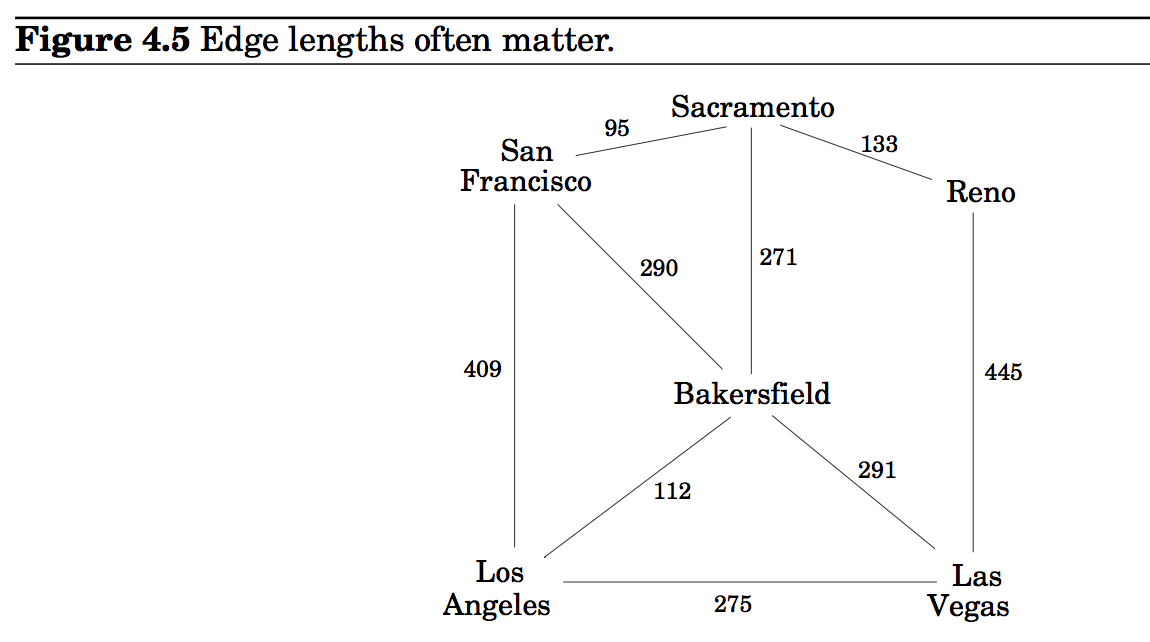 Dijkstra’s algorithm
An adaptation of breadth-first search.
Given a weighted graph G, we construct an unweighted  graph G’ = (V’, E’) where
For any edge e = (u,v), replace it by le edges of length  1, by adding le -1 dummy nodes between u and v.
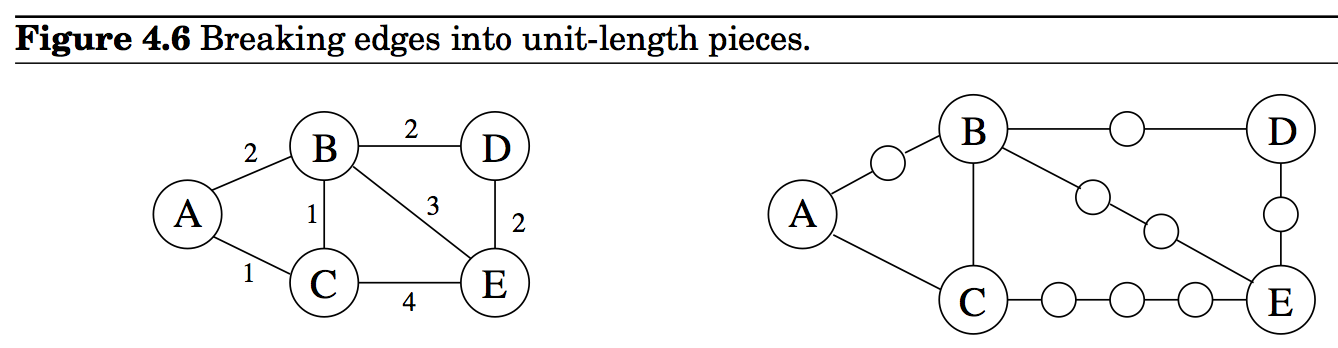 A problem with the adaptation
Running time is also dependent on the size of length parameter.
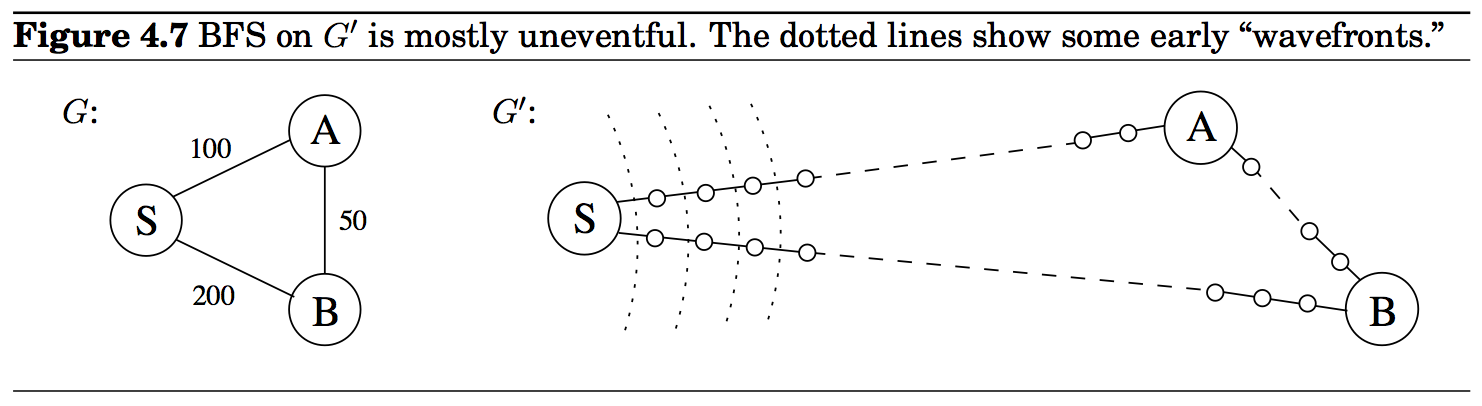 An intuitive description of Dijkstra’s algorithm
I have used the ideas described at:
http://www.quora.com/What-is-the-simplest-intuitive-proof-of-Dijkstra’s-shortest-path-algorithm
An intuitive description of Dijkstra’s algorithm
We are given a weighted graph G = (V,E), and interested in computing the shortest paths from s (source node).
We drop a huge colony of ants on to the source node s time 0.
They move from there and follow all possible paths through the graph at a rate of one unit  per second.
The first one to reach the node v will do so at time dist(s,v).
dist(s,v) is the shortest distance from s to v.
Expanding wavefront of ants
Expanding wavefront of ants
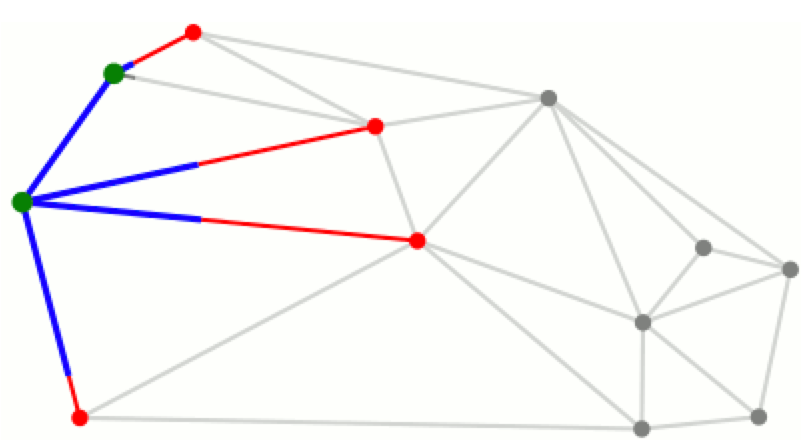 Expanding wavefront of ants
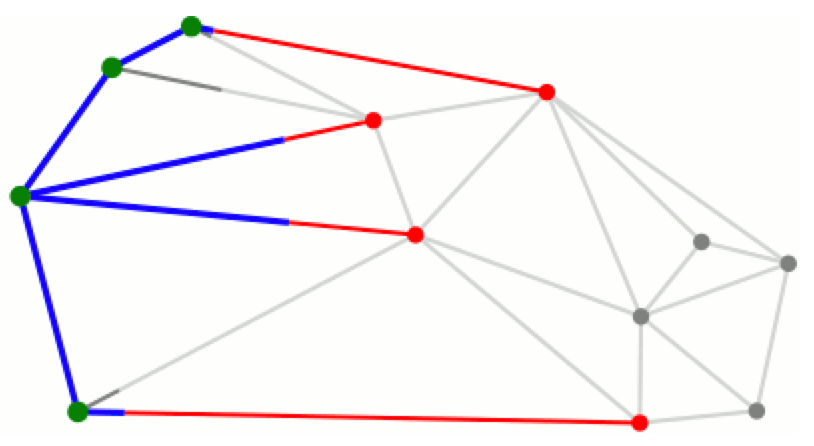 Expanding wavefront of ants
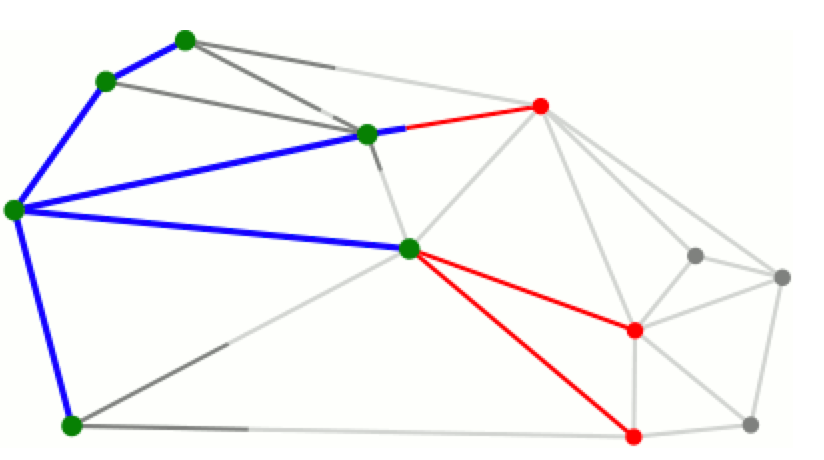 Expanding wavefront of ants
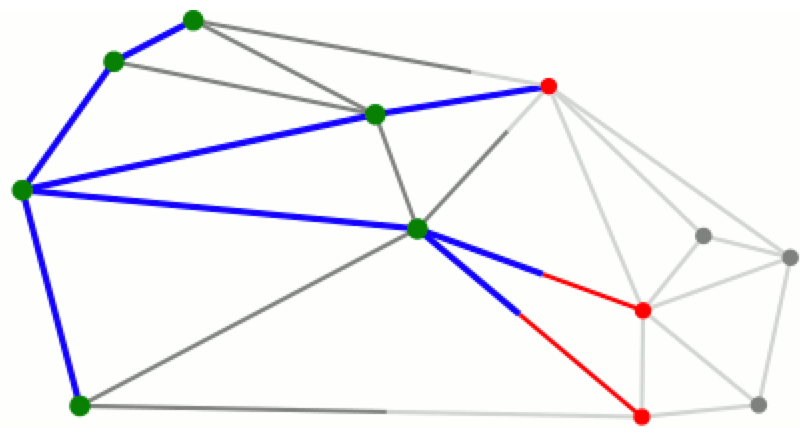 Expanding wavefront of ants
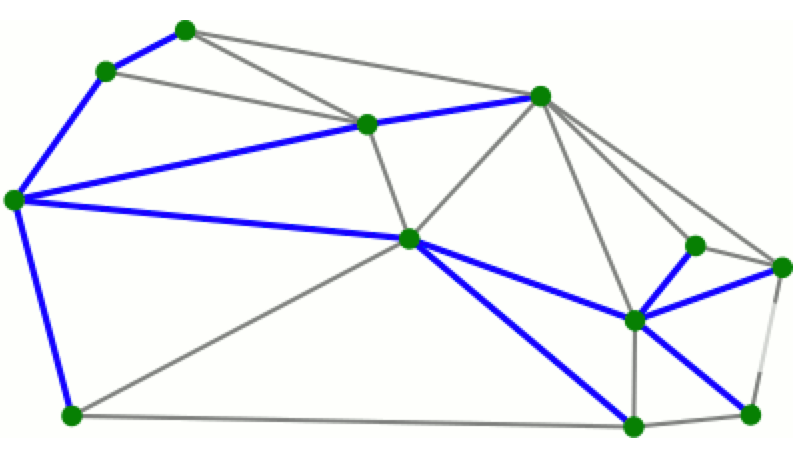 Information to maintain
Two information items we need to maintain:
A schedule to keep track of future arrival of the first ant en route to each node (shown in red in the animation). Initially, the ants are only scheduled to arrive at u at time 0.
A visited array to mark the nodes that ants have already reached (shown as greenish in the animation).
Data structure updates when an ant reach node i at time t.
We will mark node i as visited.
We will remove i from the schedule.
For each edge from i to an unvisited node j, the ants will move down that edge. 
Ants are also moving back toward any visited nodes, but we don’t care about these ants since they will never find any new nodes. 
We note that ants  will arrive at j, from i, at time t + w where w is the length of the edge.
If j is already in the schedule, set dist(j) = min {dist(j), t + w}. 
if j is not in the schedule, add j to the schedule with tentative arrival time as t + w, i.e. set dist(j) = t + w.
We repeat this process with the earliest arrival time of the vertex  from the schedule.
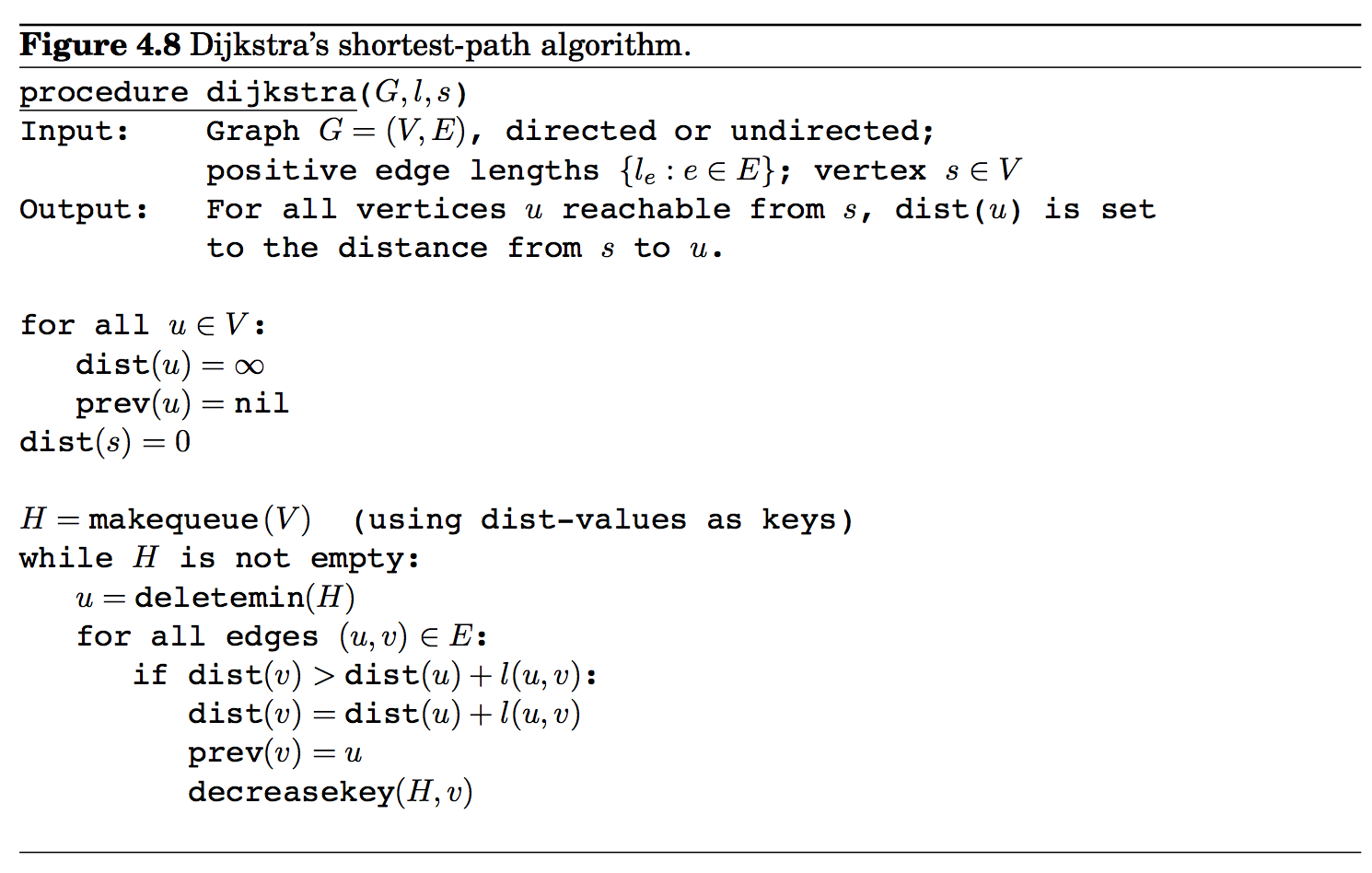 // Tins : time per operation
//Tex : time per operation
// Tdec : time per operation
Three operations on the schedule
Remove the entry with earliest time (this happens once for each node).
Add a new entry (this happens once for each entry)
Decrease the time associated with an existing entry (this happens at most once for each edge)
Using Array Implementations
O(|V|(Tins + Tex) + |E|Tdec)
Implement priority queue with an unsorted array:
Tins = O(1),
 Tex = O(|V|), 
Tdec = O(1)
total time is O(|V|2)
46
Running Time using Binary Heaps
O(|V|(Tins + Tex) + ETdec)
If priority queue is implemented with a binary heap, then 
Tins = Tex = Tdec = O(log |V|)
total time is O(|E| log |V|)
47
Running Time using Fibonacci  Heaps
O(|V|(Tins + Tex) + ETdec)
If priority queue is implemented with a Fibonacci heap, then 
Tex = O(log |V|)
Tins = Tdec = O(1)
total time is O(|V| log |V| + |E|)
48
Dijkstra's Algorithm Example
iteration
2
a
b
12
8
4
c
10
9
6
3
2
d
e
4
a is source node
49
Example
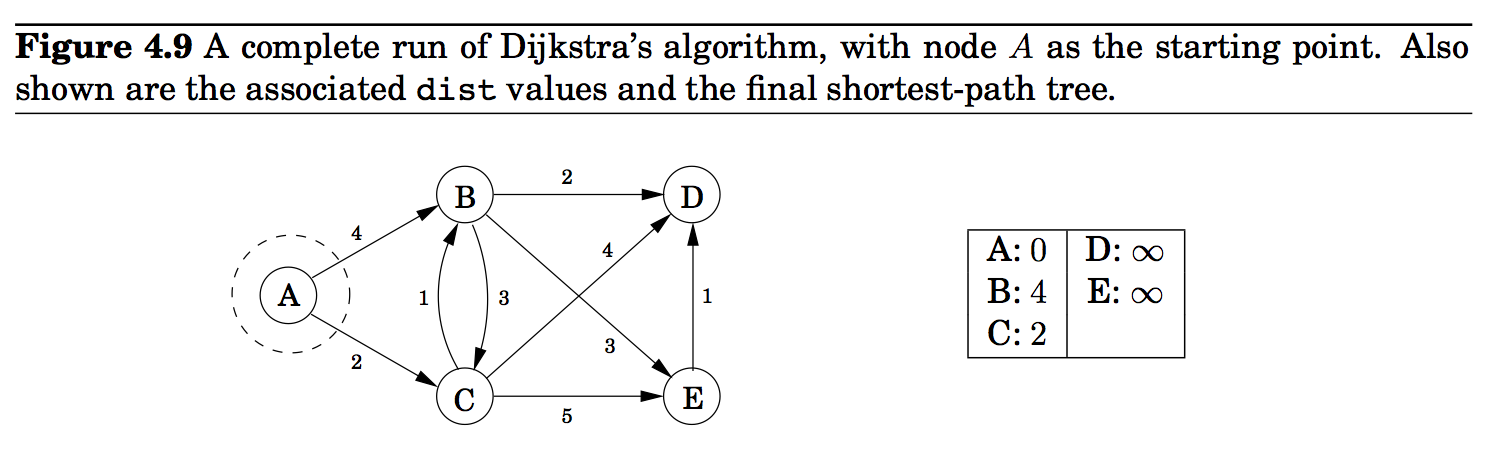 Will be completed in the class.
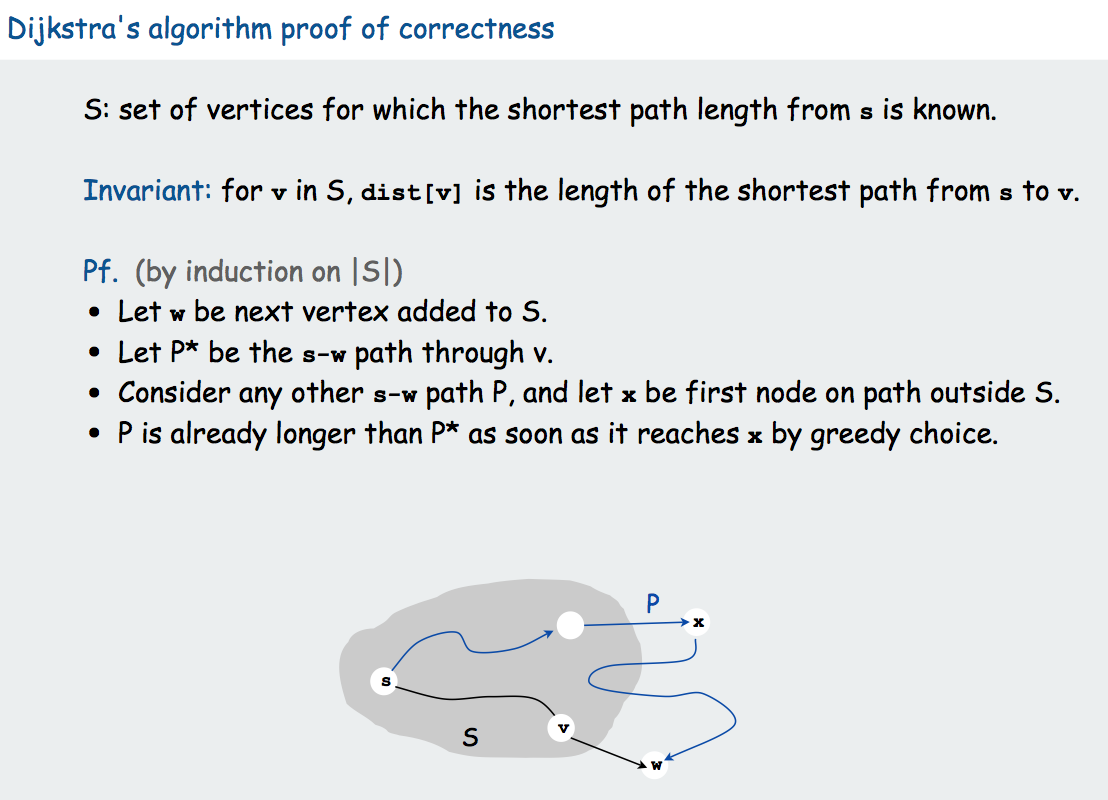 Performance Summary
Choice of priority queue implementation directly affects performance.
2,000 vertices, 1 million edges: heap 2-3 times slower than array 
100,000 vertices, 1 million edges: heap gives 500x speedup
1 million vertices, 2 million edges: heap gives 10,000x speedup.
Performance Summary
Choice of priority queue implementation directly affects performance.
2,000 vertices, 1 million edges: heap 2-3 times slower than array 
100,000 vertices, 1 million edges: heap gives 500x speedup
1 million vertices, 2 million edges: heap gives 10,000x speedup.
array implementation is better for dense graph
heap is better for sparse graph
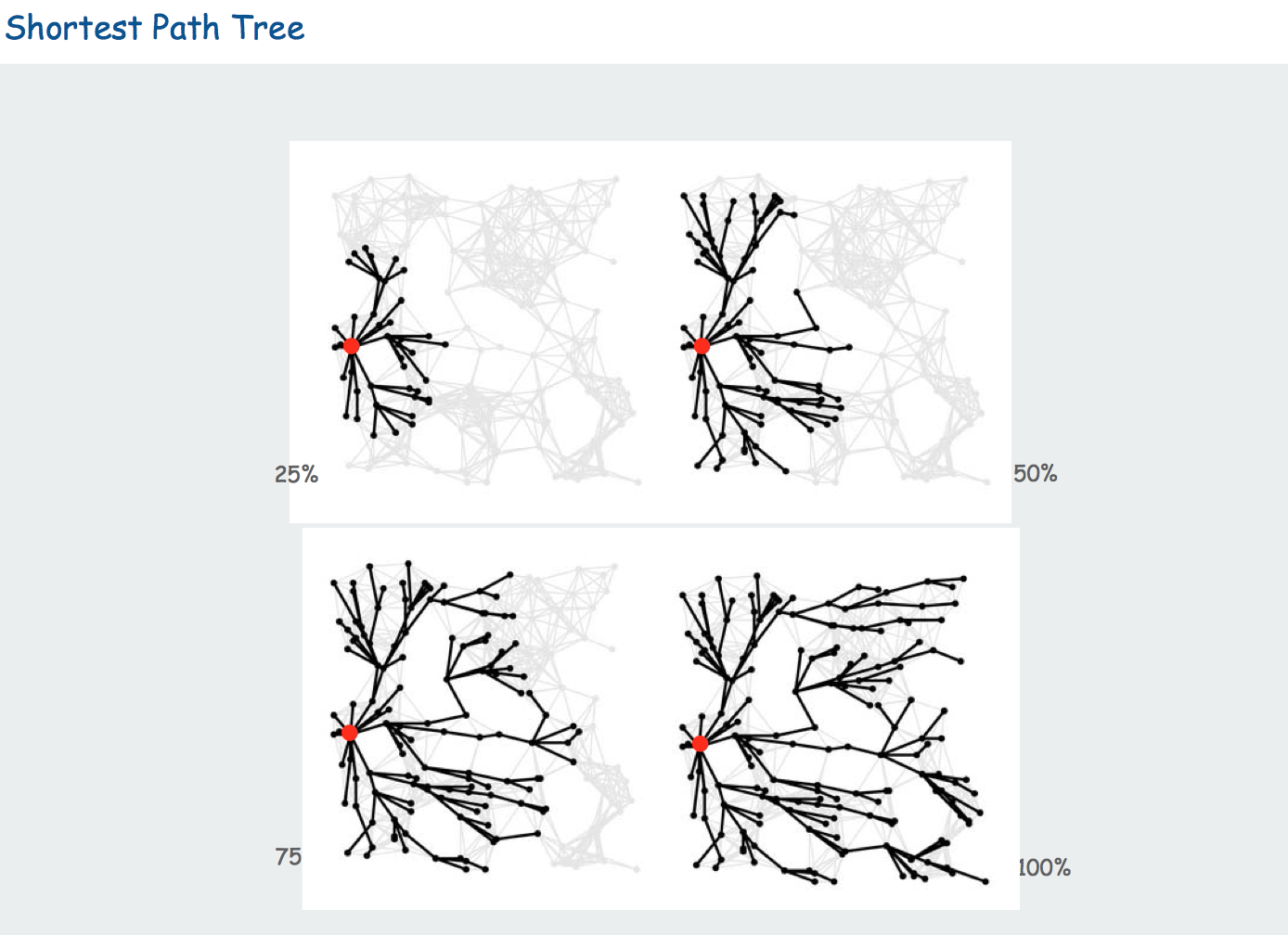 Shortest paths in the presence of negative cycles
We have implicitly assumed that the shortest path from the starting point s to any node v must pass exclusively through nodes that are close to v.





Dijkstra’s algorithm returns the path <A, C, D> as the shortest path from source node to destination node.
Source
A
2
Destination
5
8
D
C
B
7
Shortest paths in the presence of negative cycles
This property is no longer holds when edge length is allowed to be negative.





Dijkstra’s algorithm still returns the path <A, C, D> as the shortest path from source node to destination node. However, this is incorrect.
Negative edge weights present problems for Dijkstra’s algorithm.
Source
A
2
Destination
5
8
D
C
B
-7
Shortest paths in the presence of negative cycles
A bigger problem is negative cycles like the one below, since this means that there doesn’t exists a true shortest paths.





We can make the shortest paths as small as possible.
Source
A
-10
Destination
15
3
D
C
B
5
Just add a big number to each edge
Adding a large number M to each edge doesn’t work.
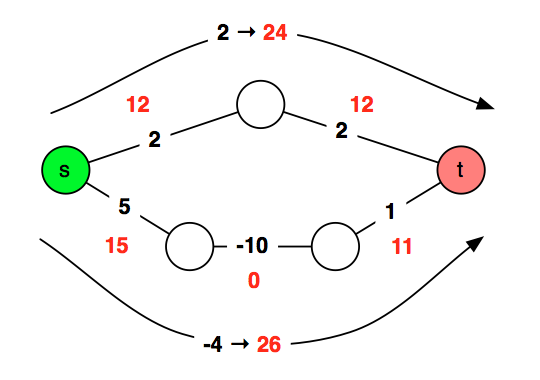 Bellman-Ford Algorithm
Handles graphs with negative edge weights.
It will return the same output as Dijkstra’s for any graphs with positive weights, but run slower.
Edge update
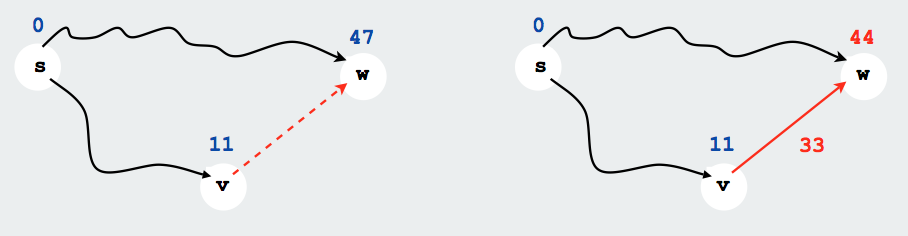 v
v
u
u
Update (relaxation) sets dist(v) to the length of a shorter path from s to v.
Edge update
dist(v) is the length of some path from source vertex s to v.
Relaxation (update) along edge e from v to w.
dist(v) is the length of some path from s to v
dist(w) is the length of some path to w
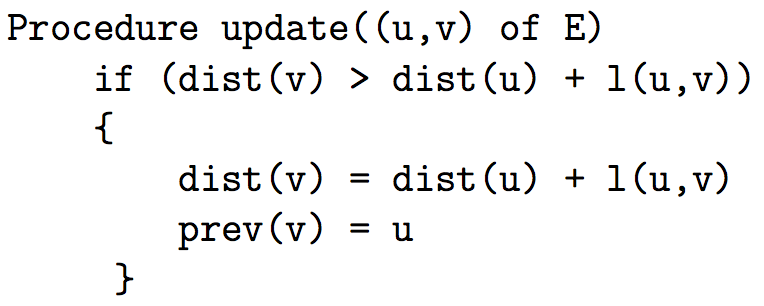 Bellman-Ford Example
2
D
B
4
4
A
-5
3
1
3
2
E
C
5
Bellman-Ford Example
2
D
B
4
4
A
-5
3
1
3
2
E
C
5
Bellman-Ford Example
2
D
B
4
4
A
-5
3
1
3
2
E
C
5
Bellman-Ford Example
2
D
B
4
4
A
-5
3
1
3
2
E
C
5
Bellman-Ford Example
2
B
D
4
4
A
-5
3
1
3
2
Each row is one of V-1 iterations

Each vertex is updating using values from the previous iteration
E
C
5
[Speaker Notes: Go through each row.  
update all vertices using the values from the last pass
	(values don’t change during a pass – all reset at the end)]
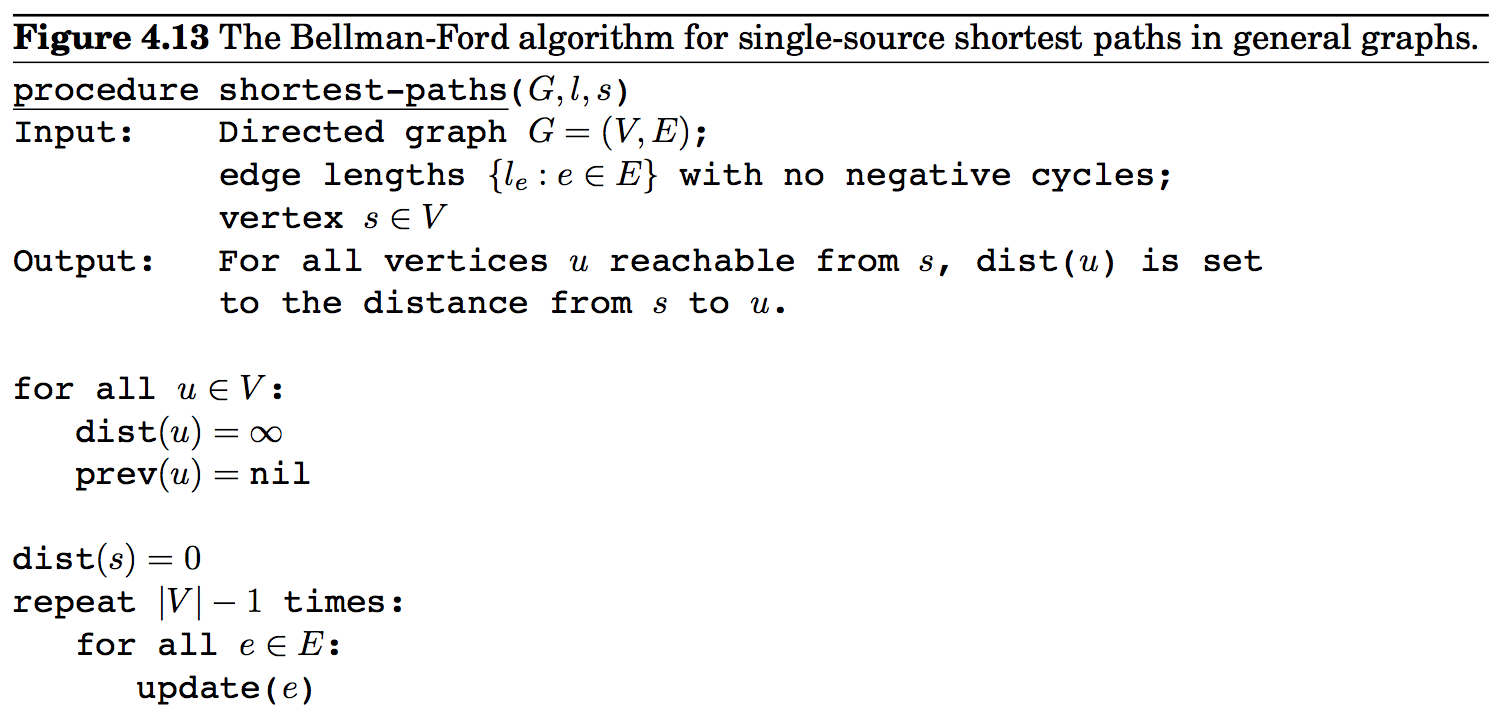 Bellman-Ford algorithm
Running time is O(|E||V|).
Invariant: At end of phase i, dist(v) ≤ length of any path from s to v using at most i edges.
Theorem: If there are no negative cycles, upon termination, dist(v) is the length of the shortest path from s to v.
Bellman-Ford algorithm
Running time is O(|E||V|).
Invariant: At end of phase i, dist(v) ≤ length of any path from s to v using at most I edges.
Theorem: If there are no negative cycles, upon termination, dist(v) is the length of the shortest path from s to v.
Observation: If dist(v) doesn’t change during phase i, there is no need to relax any edge leaving v in phase i+1.
Negative cycles
It can be tested if a given graph has a negative cycle.
Check if Bellman-Ford algorithm updates dist(v) for any v in phase |V|. If it does, the graph has a negative cycle. (why?
Shortest paths in dags
There is no cycle.
Edge weights could be negative.
We still cannot use Dijkstra’s algorithm.
We can use Bellman-Ford algorithm.
Running time is O(|E||V|)
For dense graphs this is O(|V|3).
We can reduce the complexity to                    O(|V| + |E|).
Shortest paths in dags
Use  the topological order of the vertices of the dags. (Can be done in linear time)

dist(s) = 0
Determine the topological order of the vertices. (Also known as  Linearize G)
for each vertex u of V, in linearized order
for all edges (u,v), radiating from u:
       update(u,v)
Problems from the text
Practice problems (Chapter 4)
1, 2, 4, 6, 7, 8, 9*, 10, 12, 13, 17, 19, 20